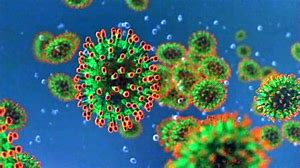 Opstart na lockdown Corona
Huisartsenpraktijk Swifterbant
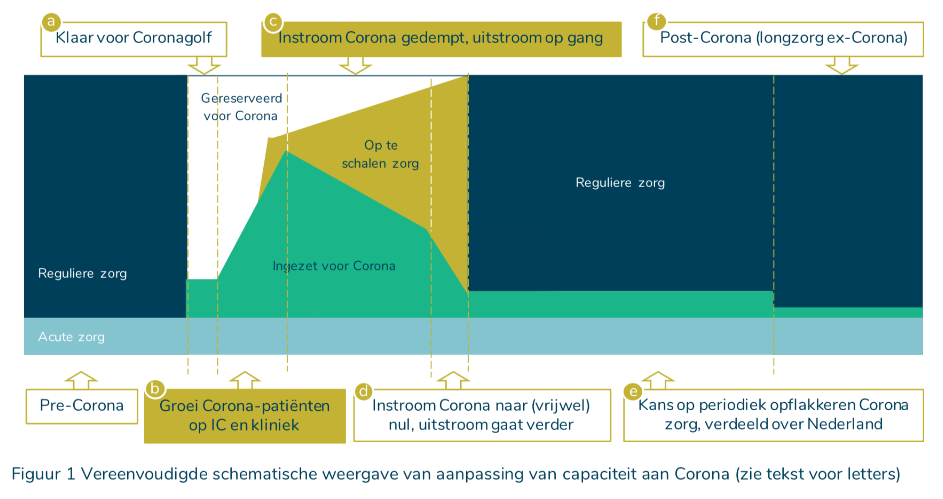 Schema uit ziekenuiswereld.
Analyse
Bepaal welke patiënten je nu niet ziet en wel zou willen/moeten zien.
Bepaal dat ook voor de ketenzorg, GGZ zorg en het spreekuur van de assistentes. 
Maak een verdeling van matig-urgent naar laag-urgent type klachten/situaties.
Groepeer de klachten in onderstaande illustratie (volgende dia): 
A:  hoog besmettelijk, laag urgent 
B:   hoog besmettelijk hoog urgent  
C:   laag besmettelijk laag urgent en 
D:   laag besmettelijk hoog urgent).
Hoog  

Besmettingsrisico

Laag
Analyse
Laag                              Urgentie                         Hoog
Hoog  

Besmettingsrisico

Laag
Analyse
Laag                              Urgentie                         Hoog
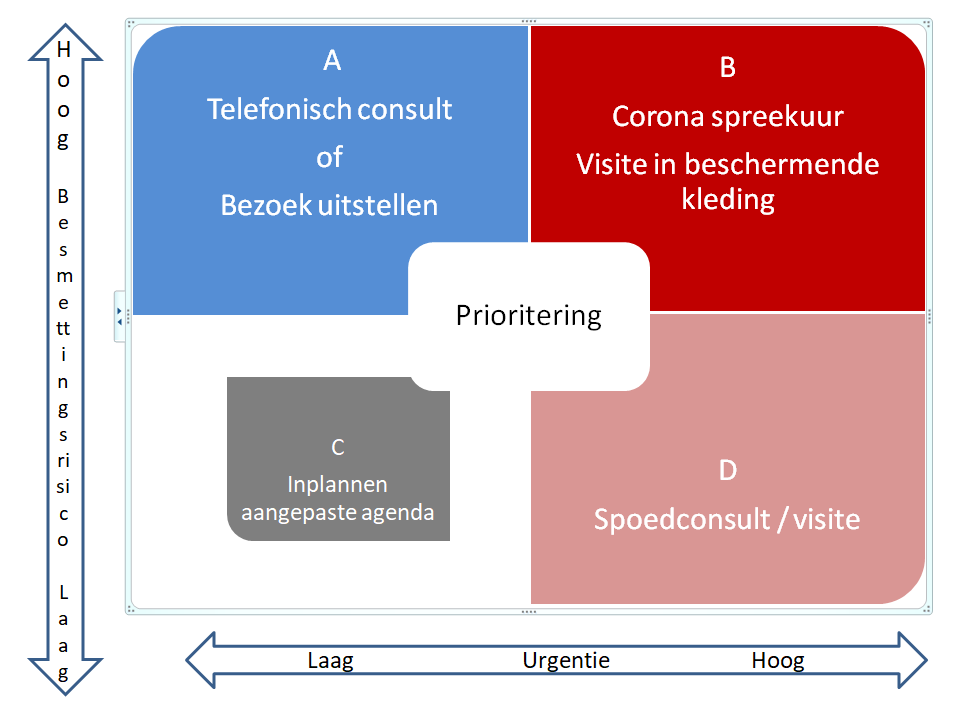 Beleid bij A - B – D:
Niet veranderd t.o.v. huidige- corona- situatie
Hoog  

Besmettingsrisico

Laag
Analyse
Laag                              Urgentie                         Hoog
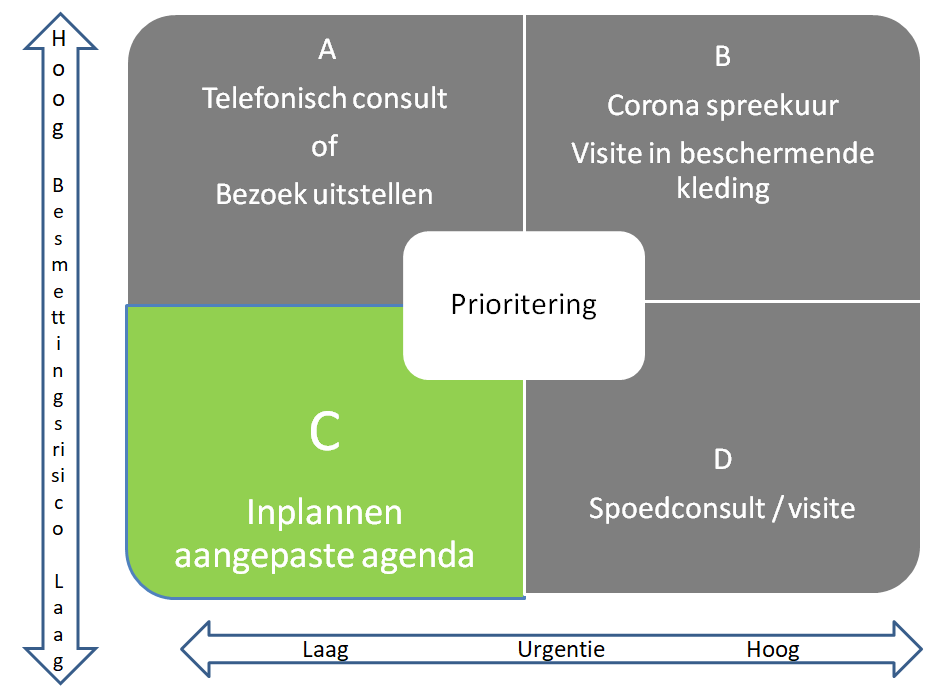 Beleid bij C:
Beperkt aanbod t.g.v. aanpassingen in  agenda (doel: lege wachtkamer).
20 minuten spreekuur (doel: lege wachtkamer).
Eerst matig-urgente gevallen, in een volgende fase ook laag-urgente gevallen.
Alledaagse  huisartsgeneeskundige klachten
Discussie: Kleine chirurgie, ECG, bloedafname, vitamine B12, per praktijk keuzes maken.
Wat blijft
Minder laag-drempelig dan voorheen. 
Telefonische triage doorzetten
Meer zelfzorgadviezen
Meer Telefonische consulten bij huisartsen
Corona spreekuur (inclusief instroom procedure).
Hoge besmettelijkheid bij andere urgente klacht wordt gezien in beschermende kleding in de chirurgie kamer. Consulttijden elke dag van 15.00 – 16.30 uur. Eén van de artsen doet dienst.
Hoog  

Besmettingsrisico

Laag
Analyse
Laag                              Urgentie                         Hoog